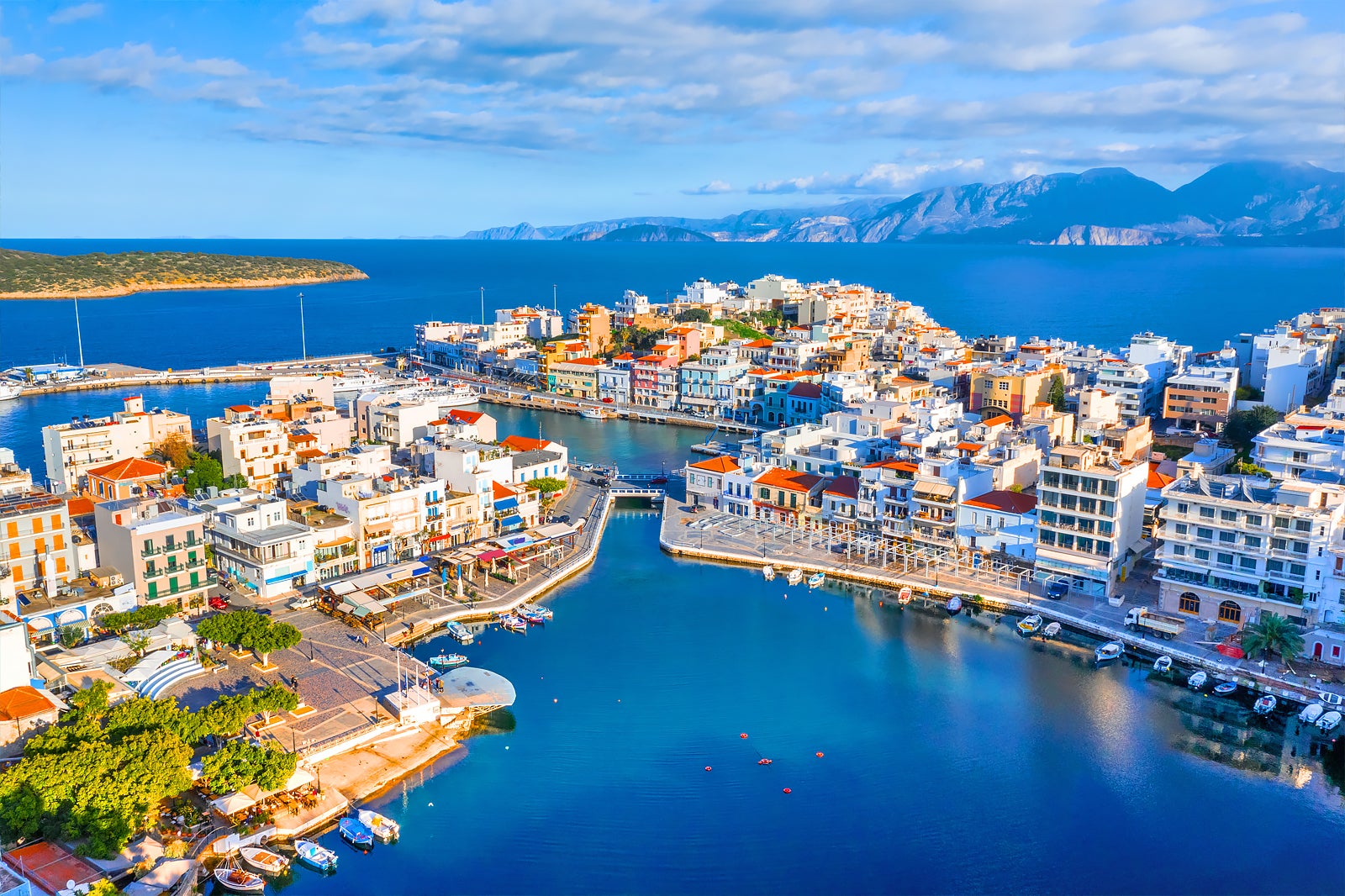 Making Christianity Attractive
Titus 2:1-10
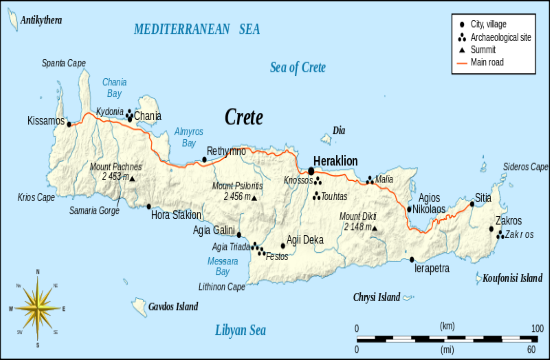 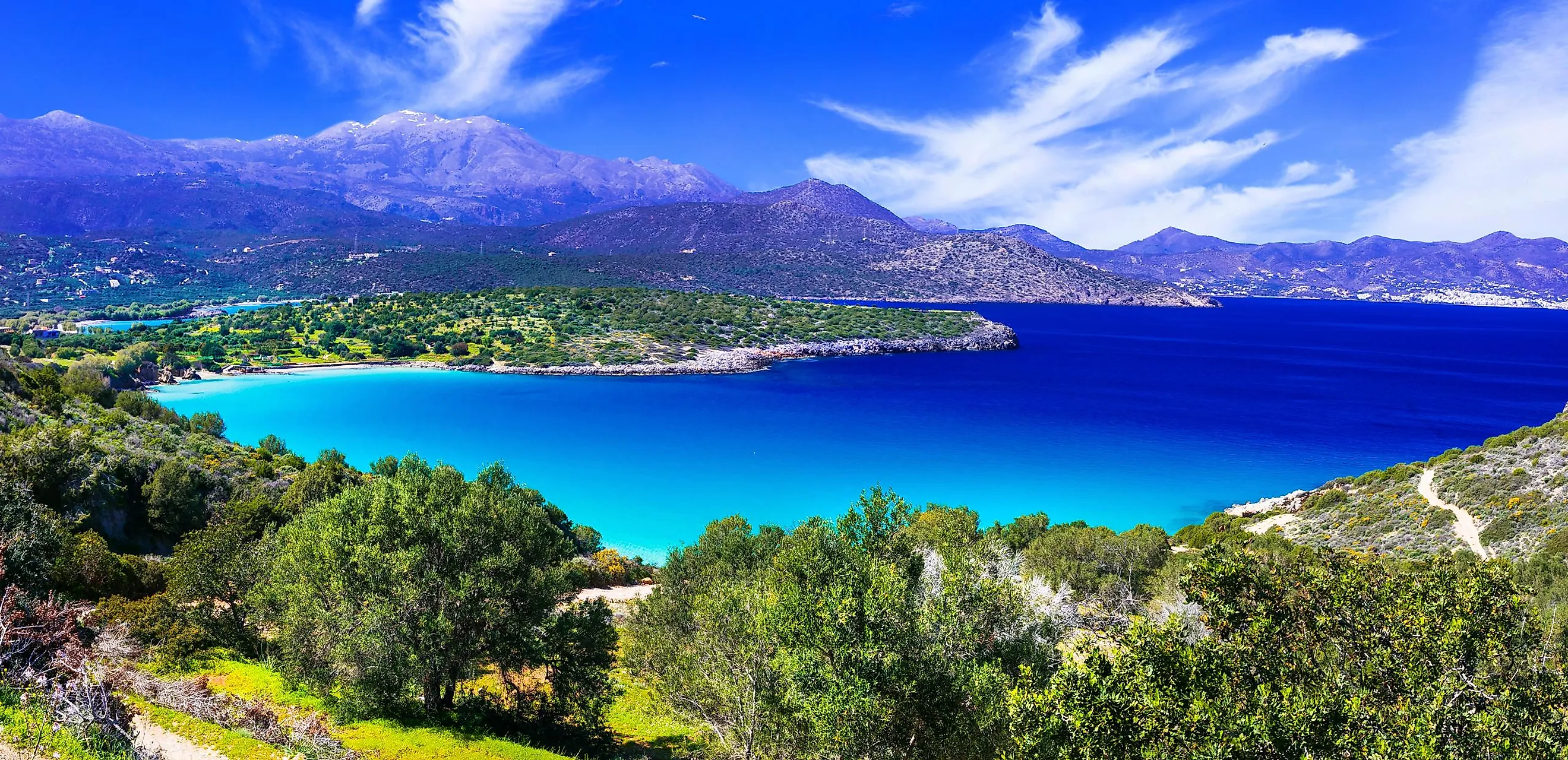 Titus 1:10-12 “Cretans are always liars,            evil beasts, lazy gluttons.”
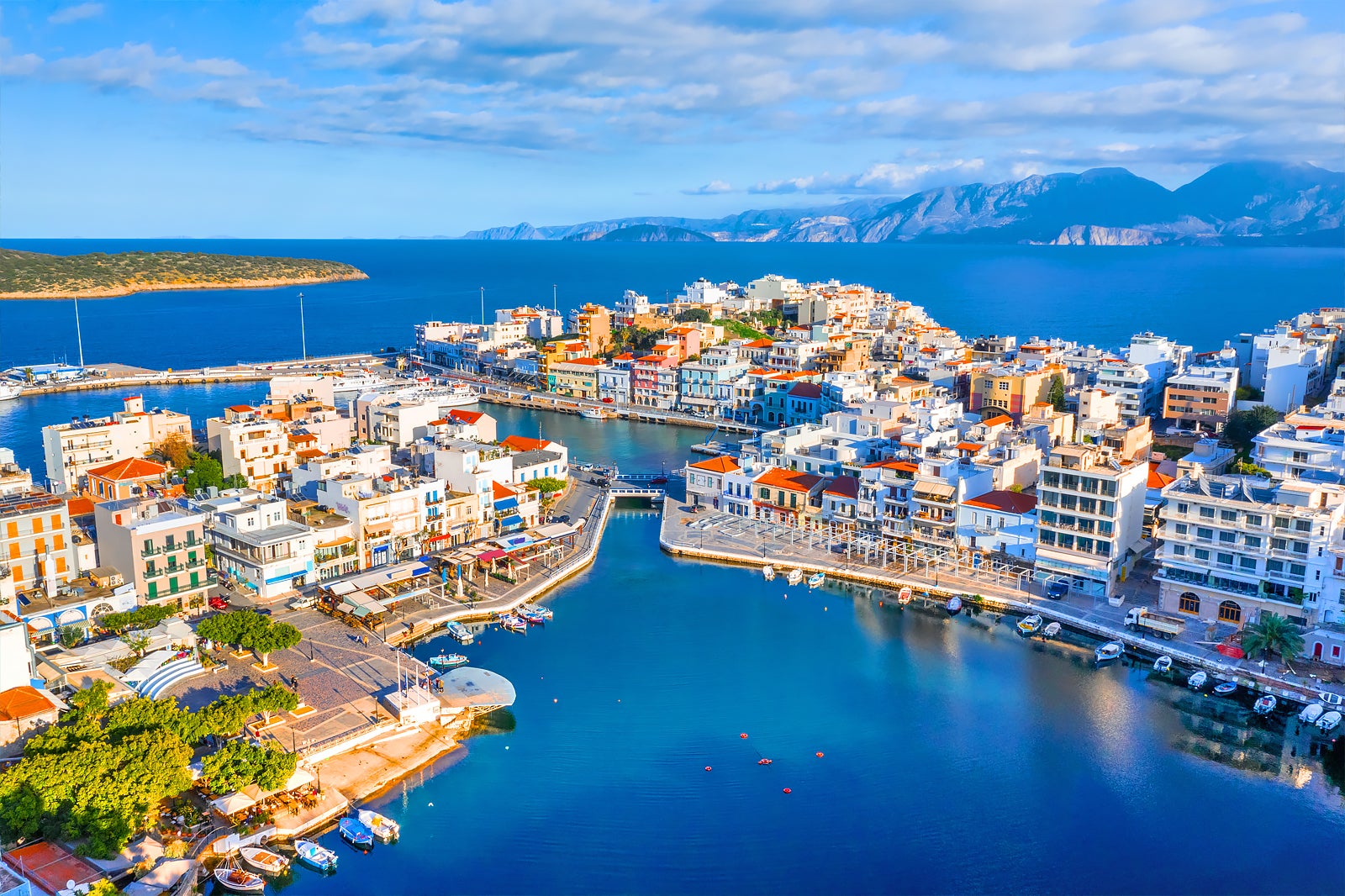 Sound doctrine  vs 1
Titus 2:1 But as for you, speak the things which are proper for sound doctrine: 
Sound doctrine (promotes health)
The things which are proper (behavior)
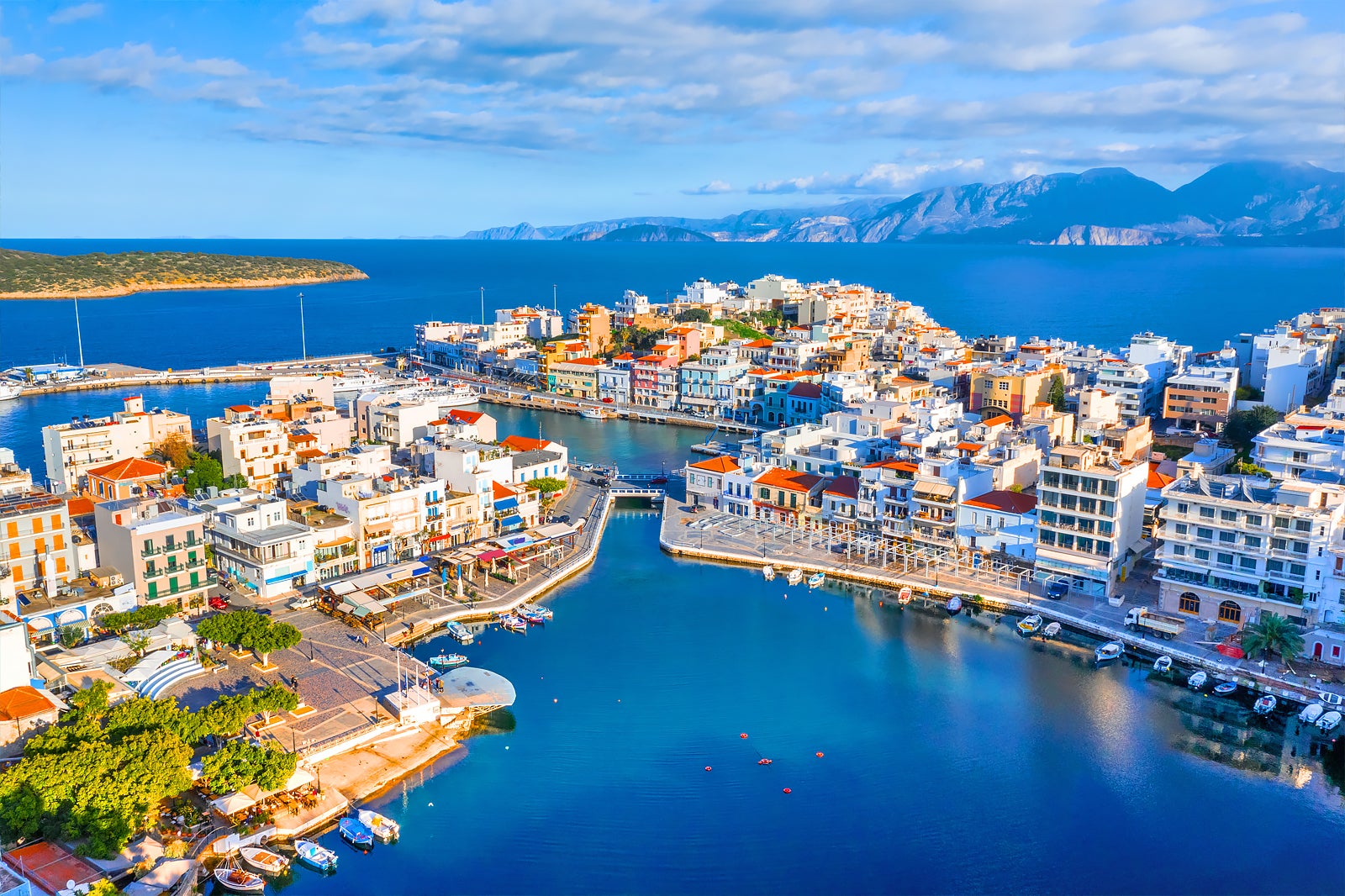 Older Men  2
2:2  that the older men be sober, reverent, temperate, sound in faith, in love, in patience; 
Older men should be good examples
Positive qualities admired by all
The Goal: Respect
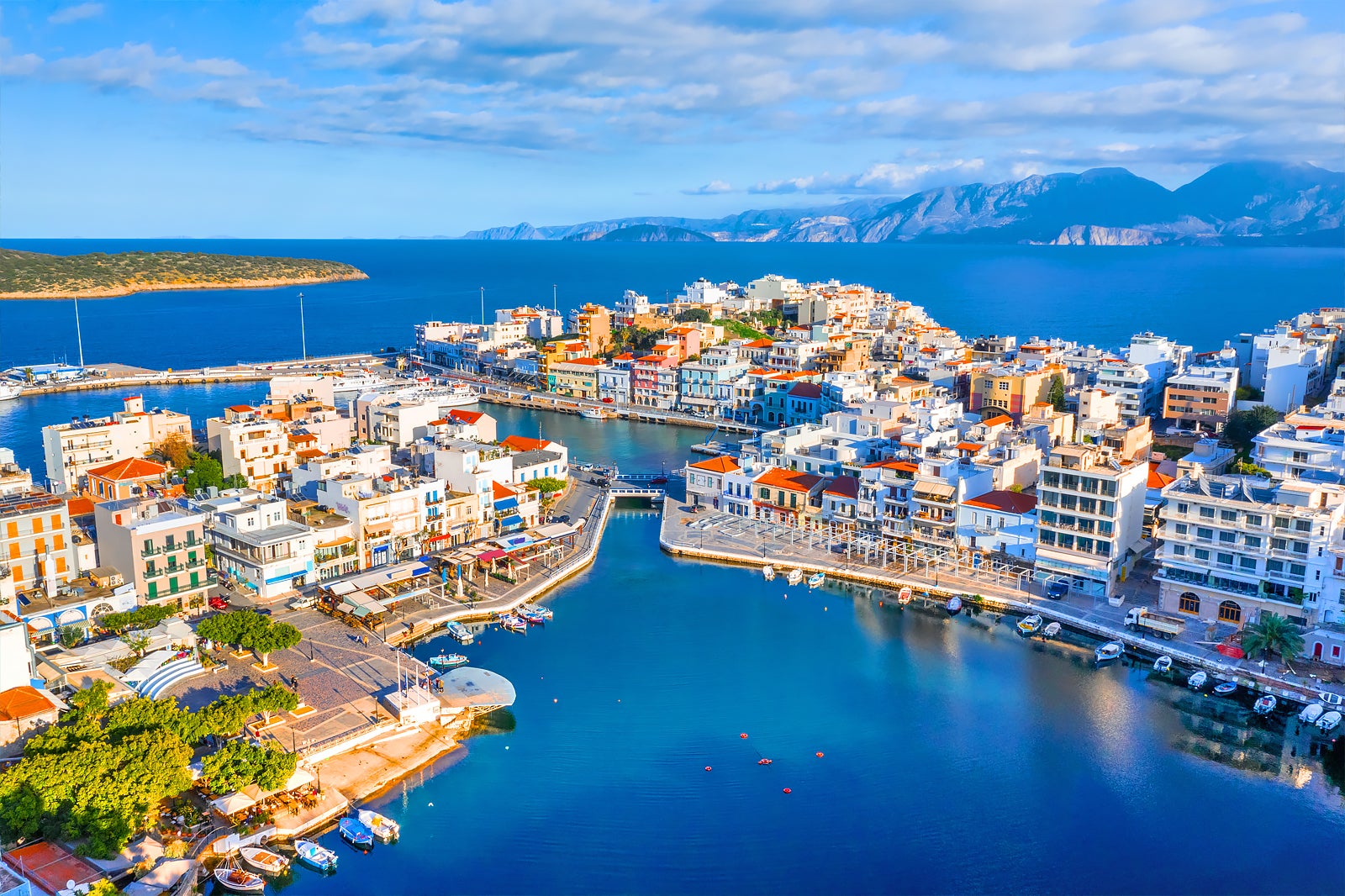 Older Women  3
3 the older women likewise, that they be reverent in behavior, not slanderers, not given to much wine, teachers of good things— 
Older women not like other Cretans 
Teachers of good things
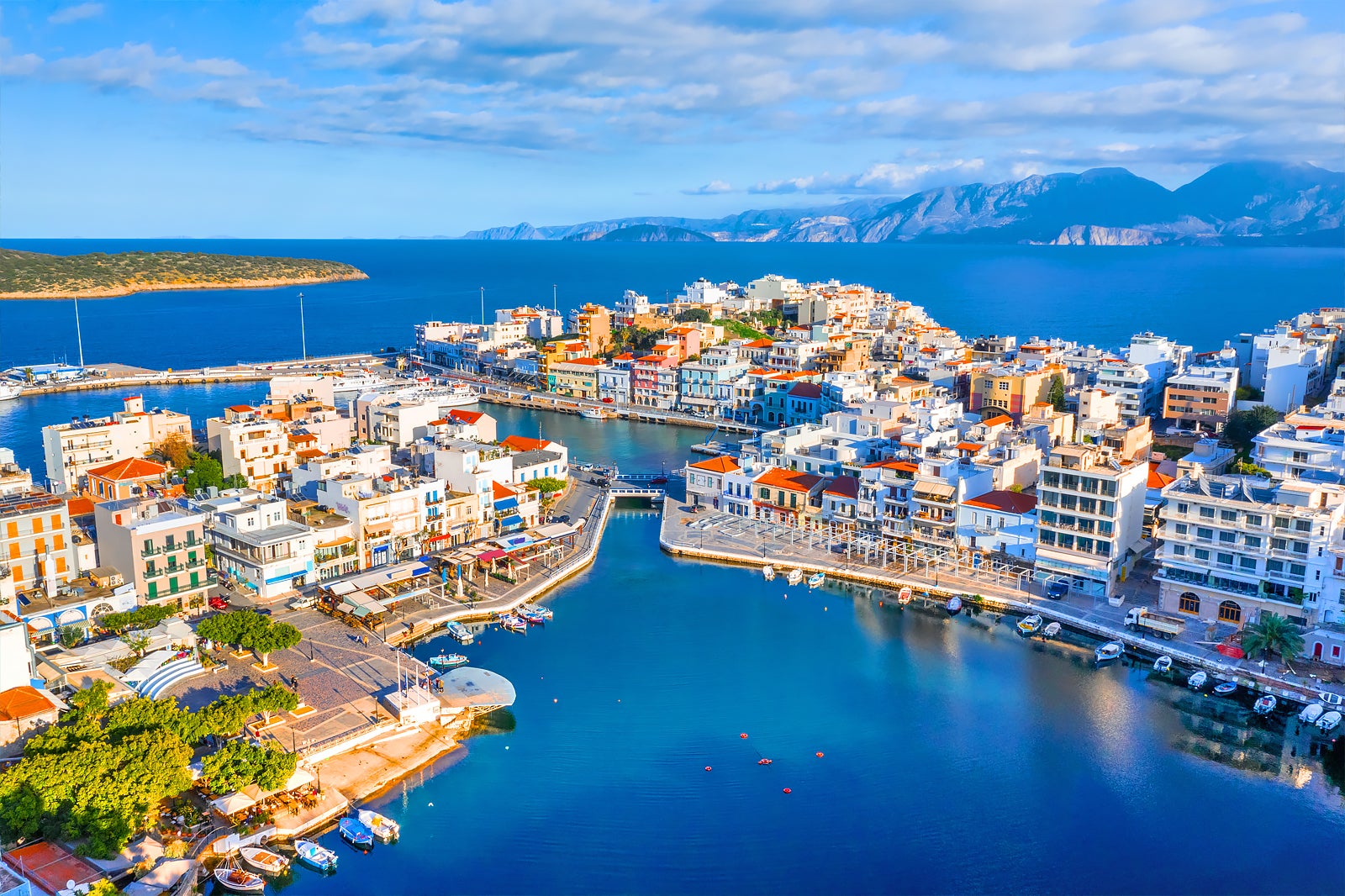 Younger Women  4-5
4-5 that they admonish the young women to love their husbands, to love their children, 5 to be discreet, chaste, homemakers, good, obedient to their own husbands, that the word of God may not be blasphemed.
Older women train younger by example
The Goal: Respect for the Word of God
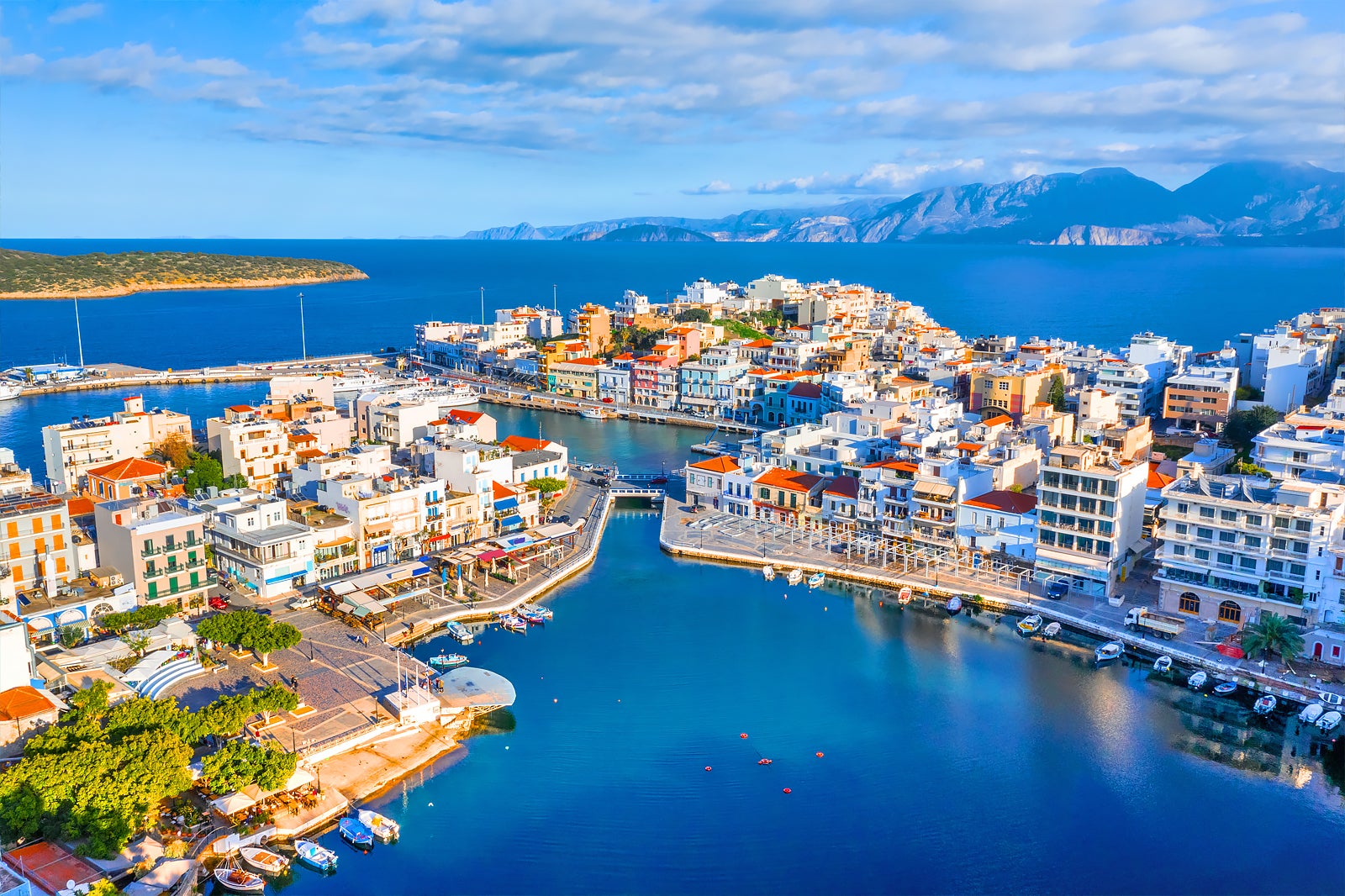 Younger Men  6-8
6-8 Likewise, exhort the young men to be sober-minded,  7 in all things showing yourself to be a pattern of good works; in doctrine showing integrity, reverence, incorruptibility, 8 sound speech that cannot be condemned, that one who is an opponent may be ashamed, having nothing evil to say of you.
Young men with self control will be respected
The Goal: others have nothing evil to say
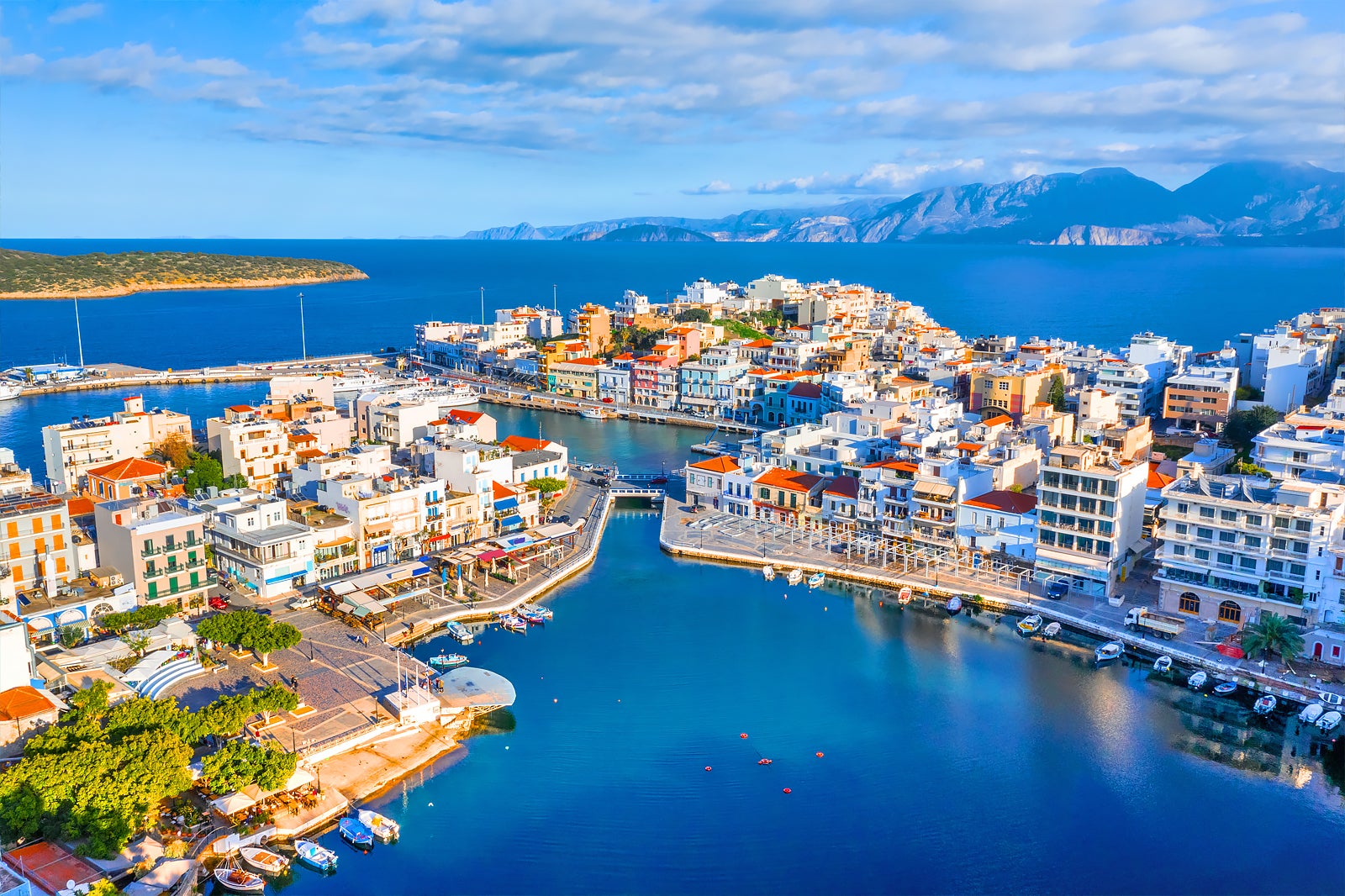 Slaves 9-10
9-10 Exhort bondservants to be obedient to their own masters, to be well pleasing in all things, not answering back, 10 not pilfering, but showing all good fidelity, that they may adorn the doctrine of God our Savior in all things.
Trust is earned by honorable behavior
The Goal: to adorn the doctrine of God
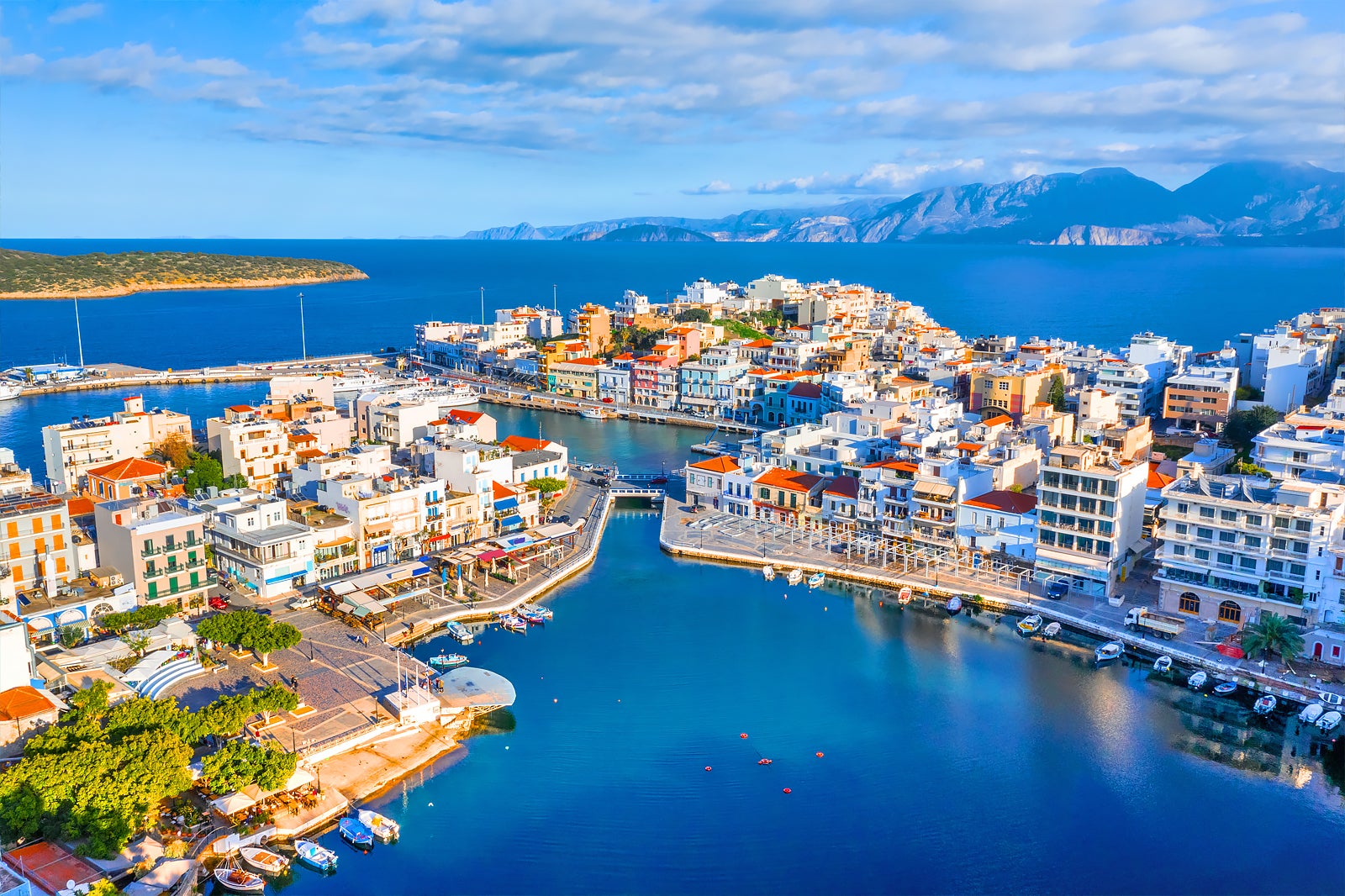 Making Christianity Attractive
Titus 2:1-10
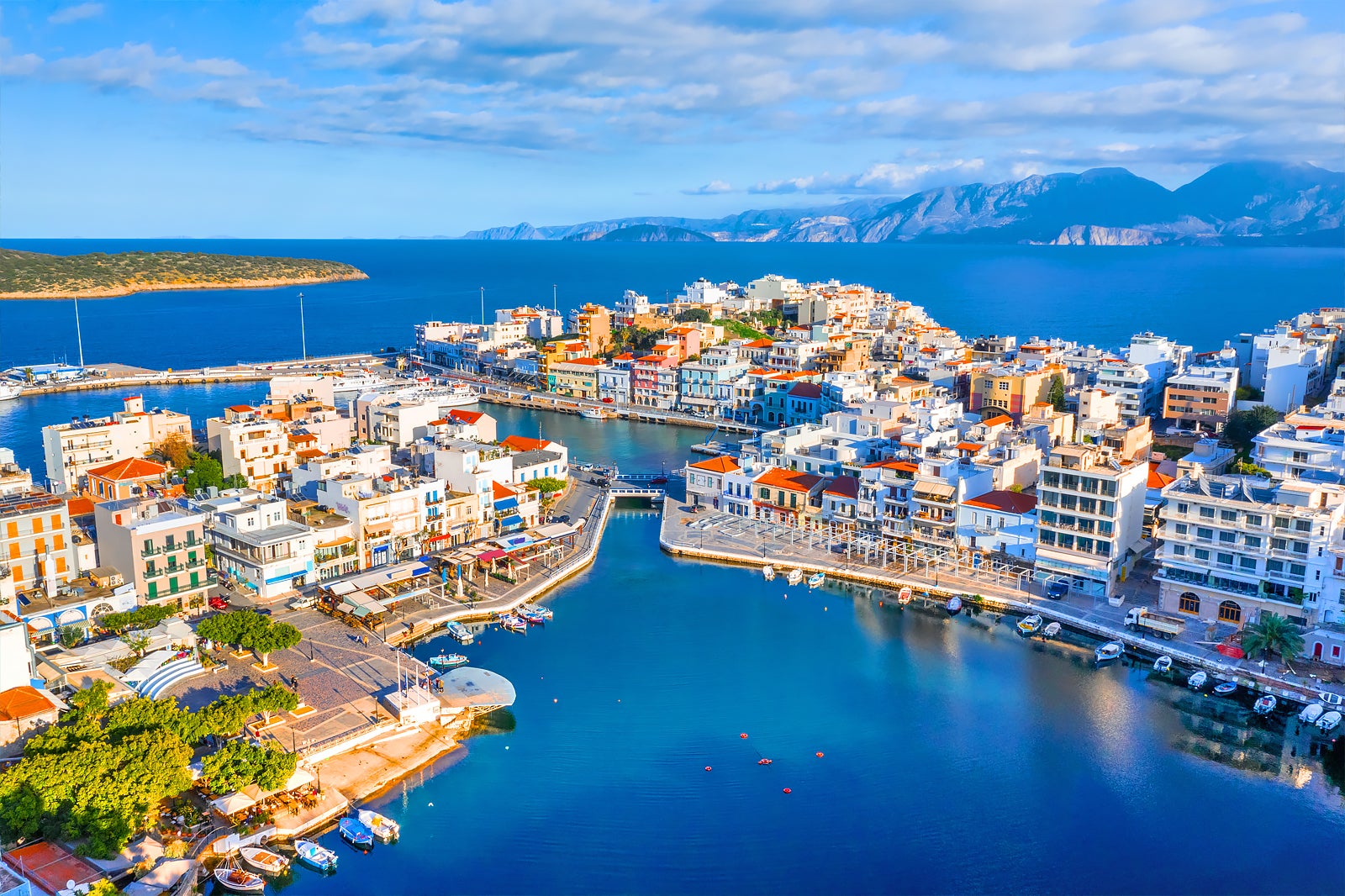 Making Christianity Attractive
Titus 2:1-10